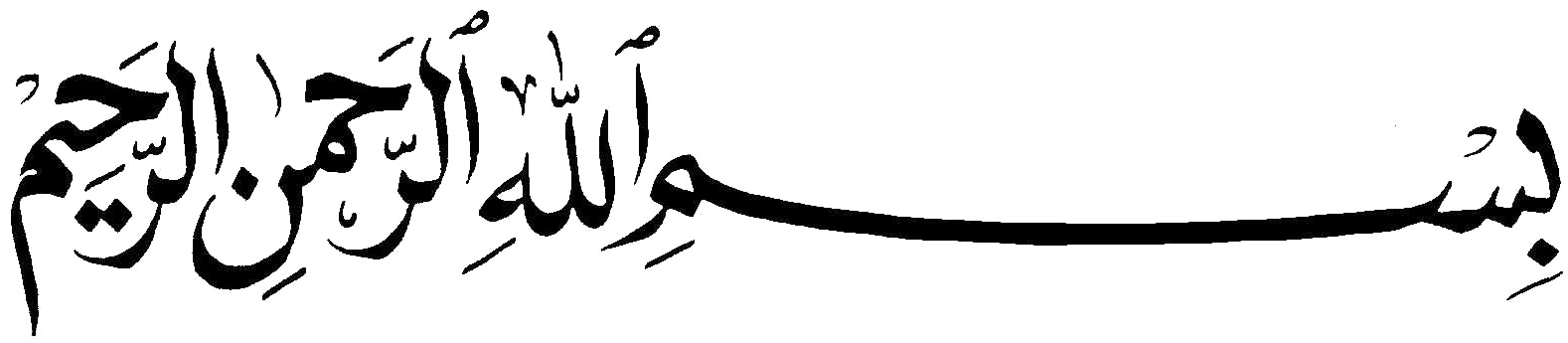 The Impact of Foreign Capital on  Agriculture Growth in the Presence of Governance: A Nonlinear ARDL Approach for Pakistan Perspective
Javeed Iqbal
2
DOCTOR OF PHILOSOPHY
UNIVERSITTI UTARA MALAYSIA
INTRODUCTION
3
Agriculture sector
Engine of economic growth (Kaya, Kaya, & Gunter, 2013).
3 ways of significance (J. Raza & Siddiqui, 2014; Timmer, 2002).
According to FAO (2018),
Sustainable development goals of zero hunger and no poverty are at stake
Food deprived people increased from 804million to 821million (2016-2017).
Developing economies need USD 83billion annually for agriculture sector to meet food needs of 9.1billion growing population globally in 2050 (Hallam, 2009).
Lack of capital leads to Low production and stagnant growth in developing countries (Oloyede, 2014).
4
Pakistan’s  Agriculture sector contributes 18.5% to (GDP).
 provides 38.5% employment level.
Over the last decade, the performance of agriculture sector has fallen and situation is dissatisfactory.  (Economic Survey of Pakistan 2018-19).
From FY2012 to FY2016, the agriculture sector growth decreasing from 2.68% to 0.15% respectively and merely increases in FY2017-18 as 2.18% to 3.94%. The performance of Agriculture during 2018-19 remained dim. It grew by only 0.85 percent against the target of 3.8 percent during FY2019 (Pakistan Bureau of Statistics, 2019).
 Agriculture play a role  in food security and poverty alleviation, a higher volume of foreign aids and grants have a significant impact on agriculture output (Effiong & Eke, 2016). The trend of official development assistance to Pakistan from 2012 to 2015 is massively increasing from 1.87 billion dollars to 3.76 billion dollars respectively (World Bank, 2016).
5
This paper will contribute in the world academic literature in several ways that it produces novelty of results by examining the asymmetric impact of foreign capital on agriculture growth with governance indicators in Pakistan. Its findings will prove helpful for the researchers, policy makers and government officials of the country. Furthermore, it also will open the door for further research based on the findings with interactive effect of governance related to agriculture sector .of world economies.
6
Methodology and Data Sources
The ARDL Approach
An empirically nonlinear autoregressive distributed lag model proposed by Shin, Yu, and Greenwood-Nimmo (2014), to inspect the association of official development assistance and agriculture growth in Pakistan. 
Data Source (WDI, 2019; ICRG 1984-2019).
Findings
7
The nonlinear ARDL results indicate that foreign capital effect agriculture growth asymmetrically. We also analyses the moderating effect of control of corruption and political stability on agriculture growth relationship found that interacting effect of control of corruption significant positive effect on agriculture growth both in short and long run. While individual effect of corruption is significant negative effect on growth. The interacting effect of political stability individually and jointly have found statistically insignificant. The results of  control variables Inflation and population growth have statistically in significant in the long run while in the short run population growth has significantly positively effect on agriculture sector growth. `
Conclusion
8
The results of the contemporary research can provide a fruitful guidance to the policy makers of Pakistan and developing Asian countries regarding policies in general and specific country about entry mode of foreign capital inflows.
Thanks…
9